Презентация к уроку окружающего мира, 1 класс УМК «Школа России»
« Где живут белые медведи?»
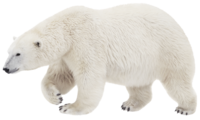 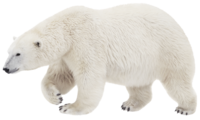 Среди снегов и льда не голодает,За рыбой в холодную воду ныряет,Густая белая шерсть его спасает,От морозов согревает.
Я знаю, это мой друг-
Умка. 
Ребята! Он приглашает нас к себе в гости .А где он живёт
 я не знаю.
А это сейчас мы с вами и узнаем. 
Но прежде , чем отправиться к нему в гости, нужно подумать какие вещи взять с собой в дорогу.
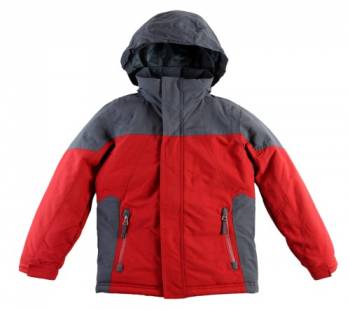 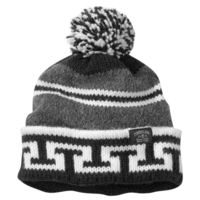 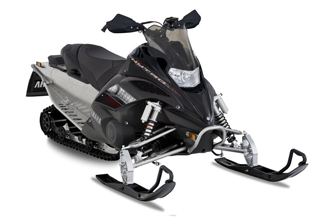 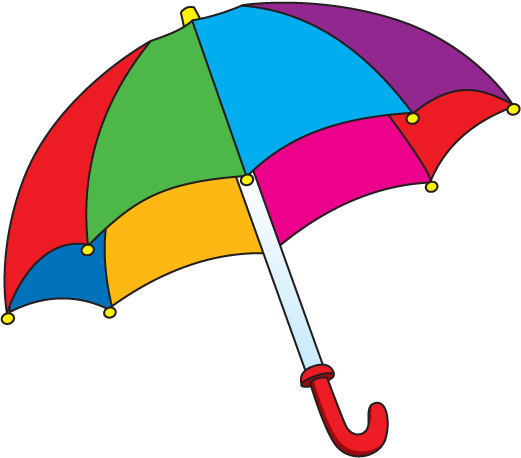 Выбирайте предметы, которые нужны для путешествия.
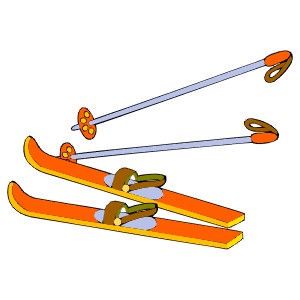 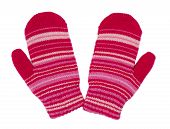 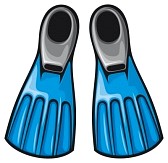 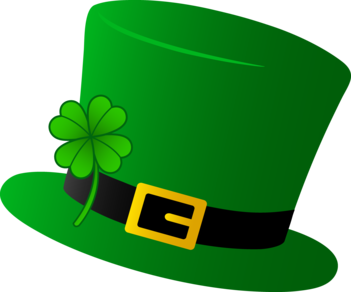 Ребята !
  На Земле есть очень холодный район - побережье Северного Ледовитого океана. Северный полюс. Большая часть его постоянно покрыта льдом и снегом. Район Северного Ледовитого океана с  расположенными здесь островами называют Арктикой.
Северный полюс. Арктика.
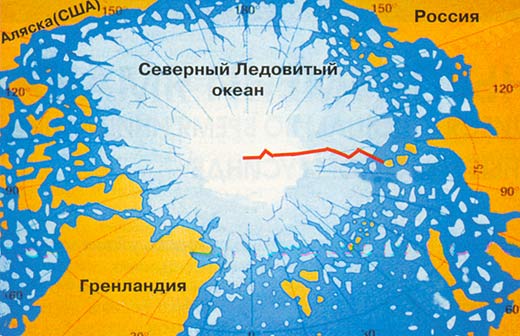 Ребята!
Эта территория отличается  своеобразной погодой. Здесь долгая зима и очень короткое лето с белыми ночами, когда солнце почти не уходит с неба. Снег лежит почти круглый год. С середины октября до конца февраля здесь царит долгая полярная ночь, когда солнца не видно. Температура в это время может опускаться до – 60 градусов. Но несмотря на это, там можно встретить некоторых животных.
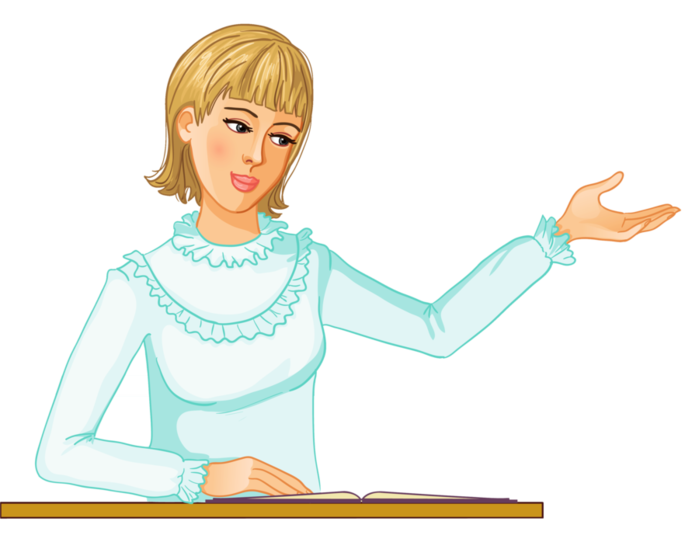 Выбирайте любую картинку.
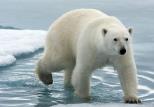 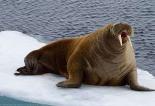 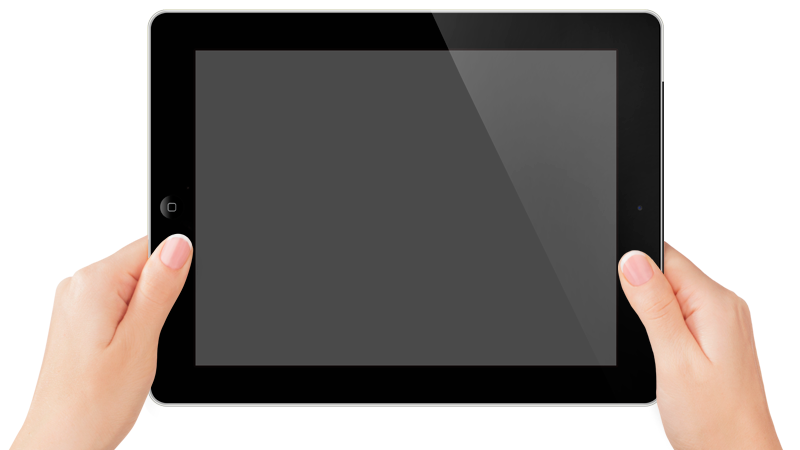 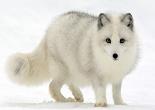 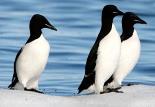 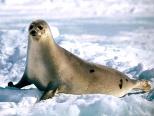 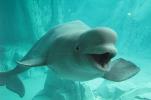 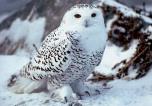 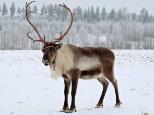 Один из самых крупных наземных хищников. Его длина достигает 3 м, масса до 1000 кг. Всю жизнь они проводят во льдах и в воде . Отличные пловцы.
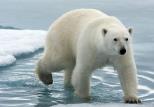 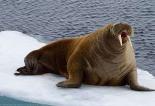 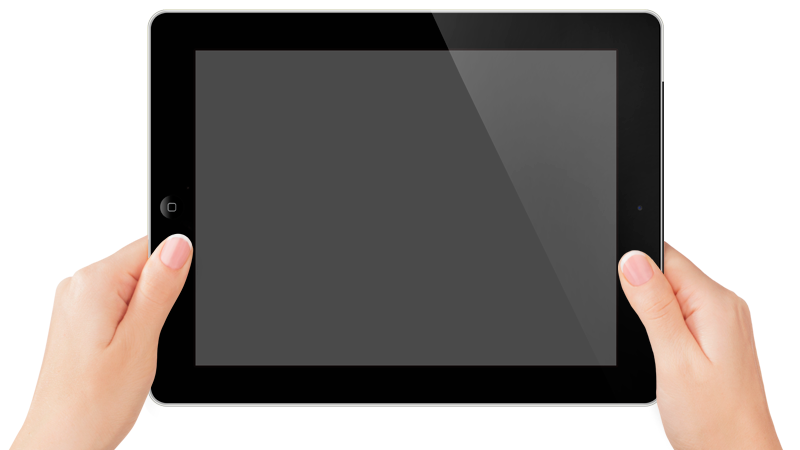 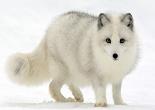 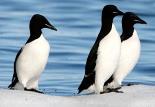 Белый медведь
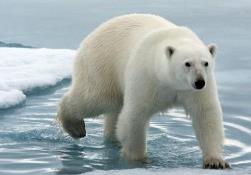 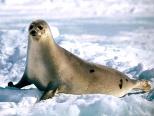 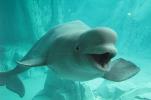 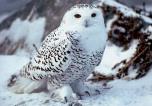 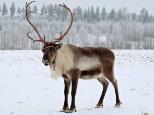 Это хищник зверёк, имеет пушистый хвост, который  составляет в длину 25-30 см. Подошвы лап надёжно укрыты волосяным покровом.
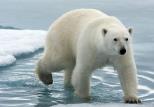 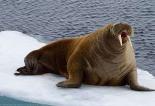 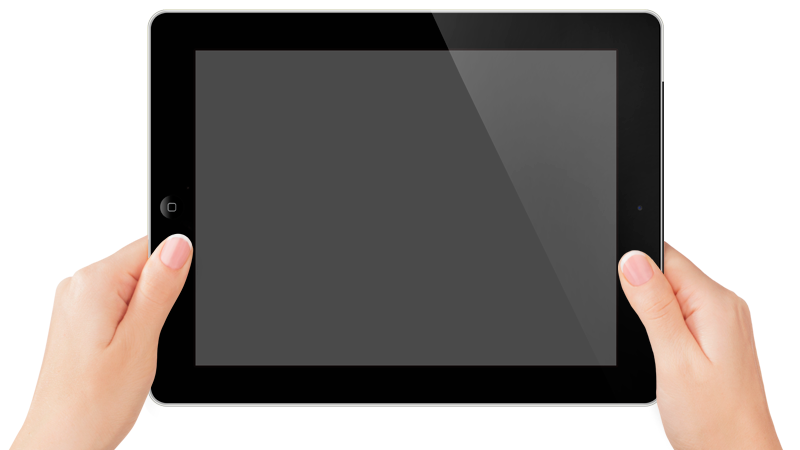 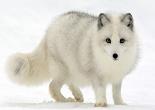 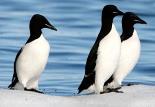 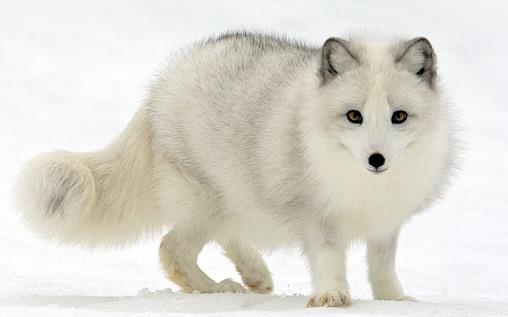 Песец
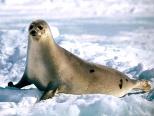 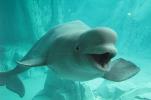 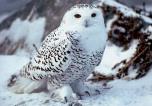 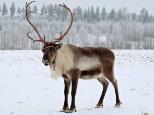 У этого животного в теле очень много жира. Он защищает его от арктического холода и способствует улучшению плавучести. Ныряет на глубину до 200 м.
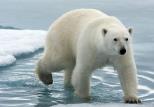 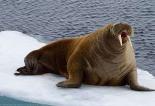 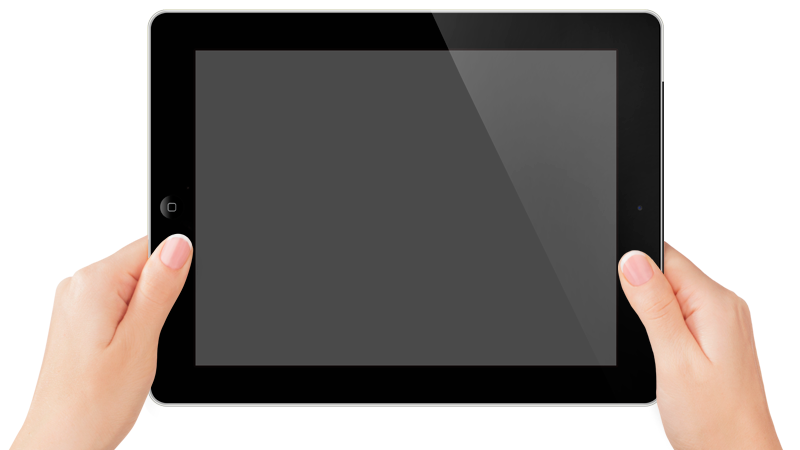 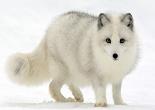 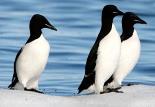 Тюлень
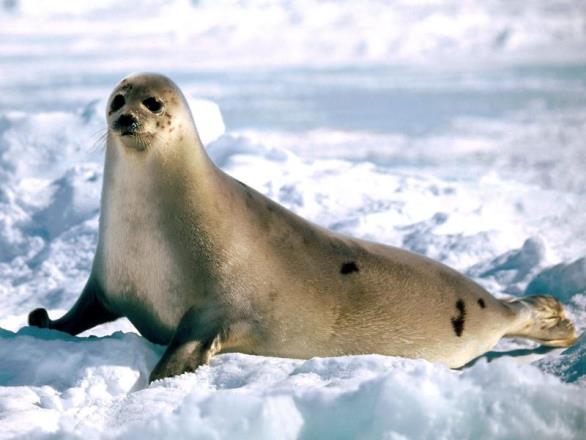 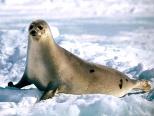 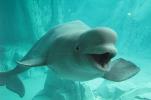 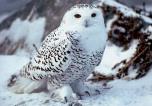 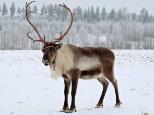 Парнокопытное  млекопитающее животное. Туловище вытянутое, приземистое. На шее растёт грива. В зимний период у самцов нет рогов, а у самок есть.
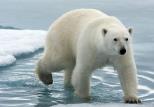 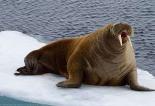 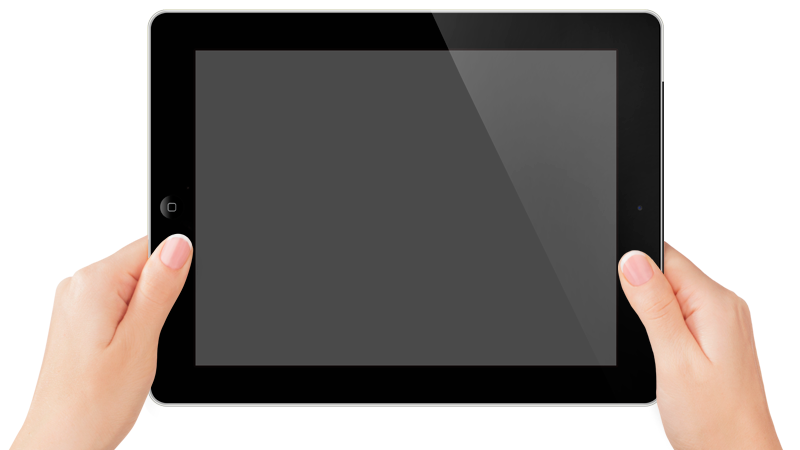 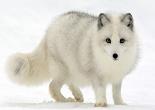 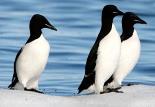 Северный олень
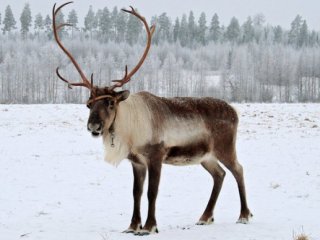 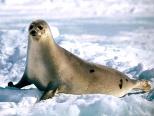 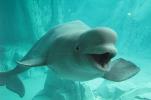 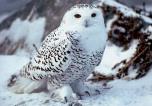 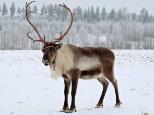 Очень крупное животное. Длина тела может достигать 5 метров.У него есть клыки, а на верхней губе растут толстые и длинные усы.
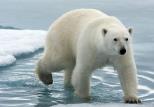 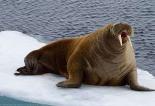 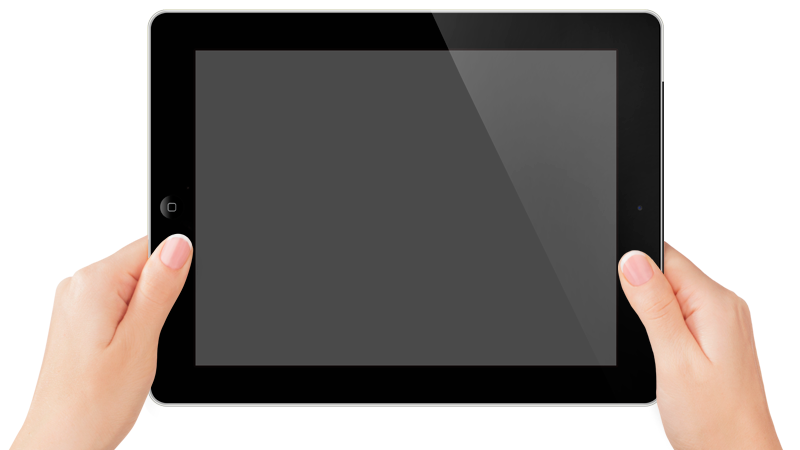 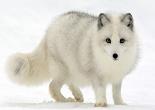 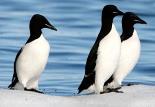 Морж
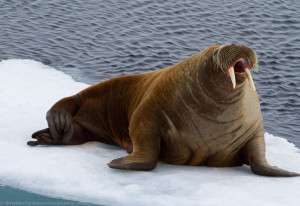 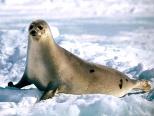 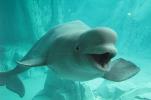 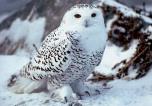 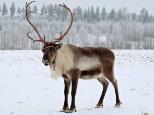 Гнездится на неприступных скалах. Крылья по отношению к телу маленькие. Верхняя часть её тела чёрная, нижняя – белая. Охотятся только под водой.
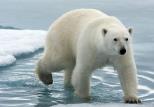 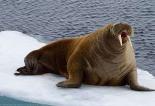 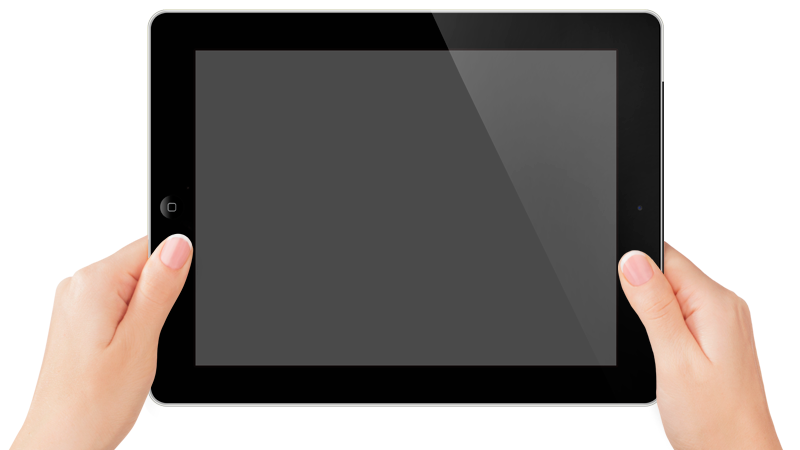 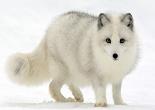 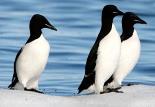 Кайра
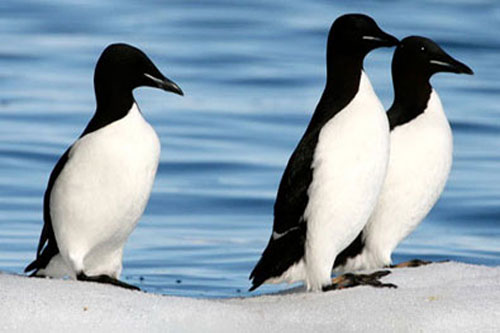 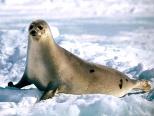 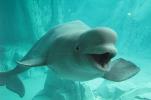 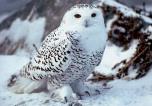 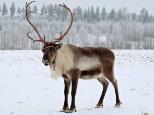 Крупное морское животное. Голова относительно размеров тела небольшая. На ней имеется характерный лобный выступ, но клюва нет.
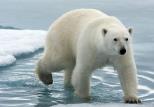 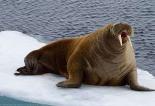 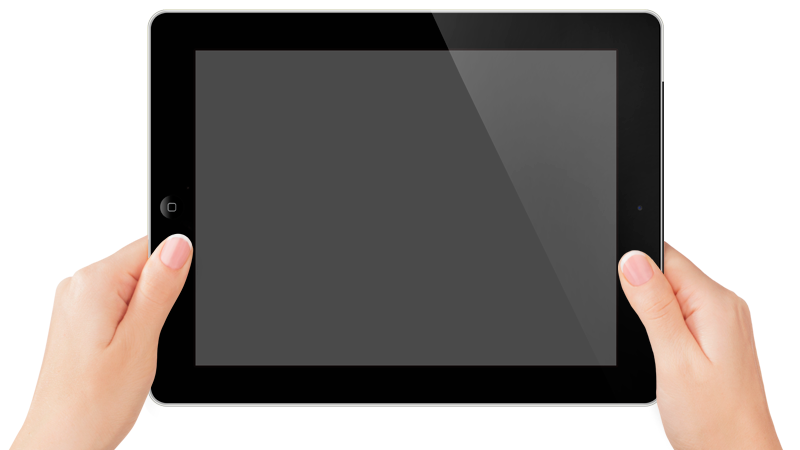 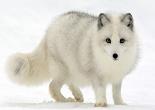 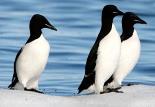 Белуха
(полярный дельфин)
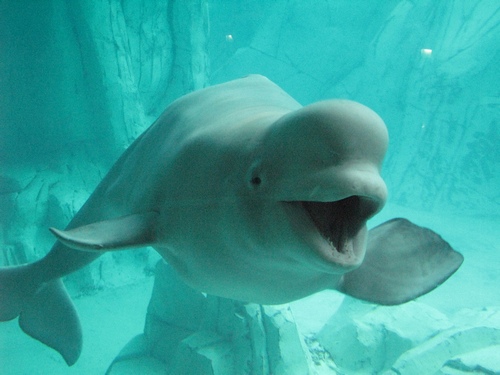 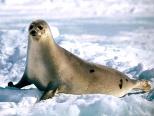 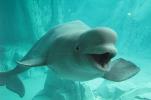 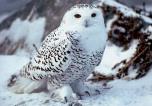 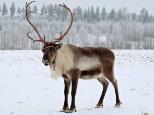 У птицы круглая голова и ярко-жёлтые глаза. Уши совсем небольшие – их практически невидно. Клюв окрашен в чёрный цвет и почти полностью закрыт.
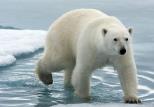 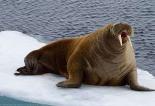 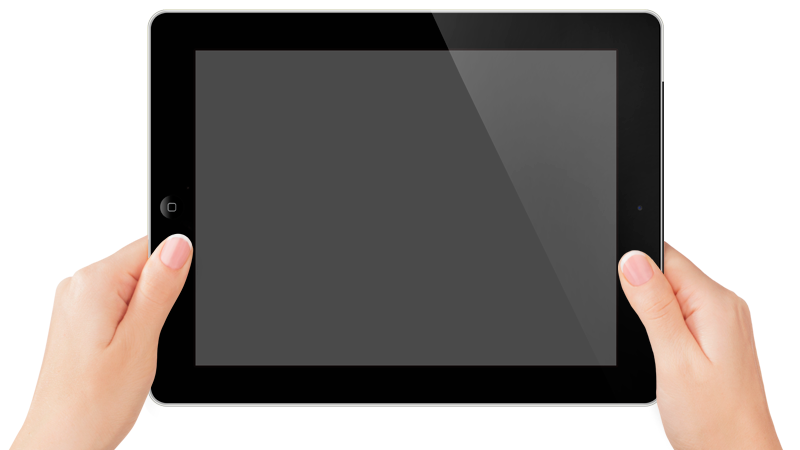 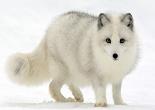 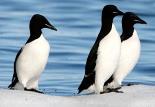 Полярная сова
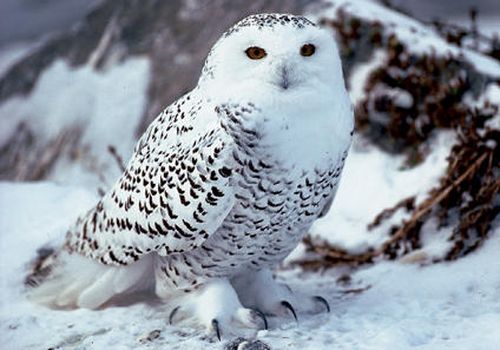 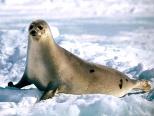 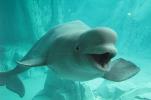 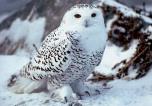 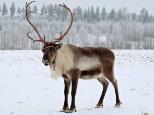 Ребята !
  На Земле есть ещё один холодный 
район . Лежит он на крайнем юге- Южный полюс. Весь год земля там покрыта снегом. Район Южного полюса называют Антарктидой.
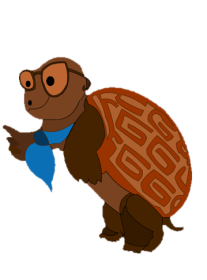 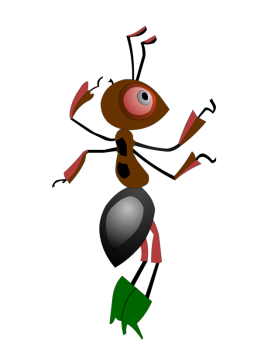 Ребята!
Антарктида – наиболее суровая область земного шара, для которой характерны низкие температуры воздуха, сильные ветры, снежные бури и туманы. Весь год её земля покрыта снегом. Зимой температура опускается до – 80 градусов. Лето здесь холоднее нашей зимы . Но несмотря  на такие суровые климатические условия, там тоже можно встретить животных.
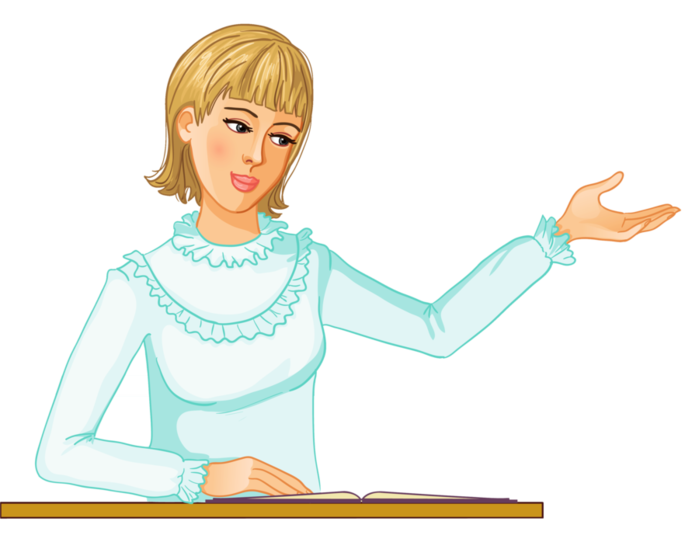 Выбирайте любую картинку.
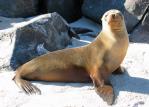 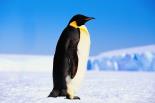 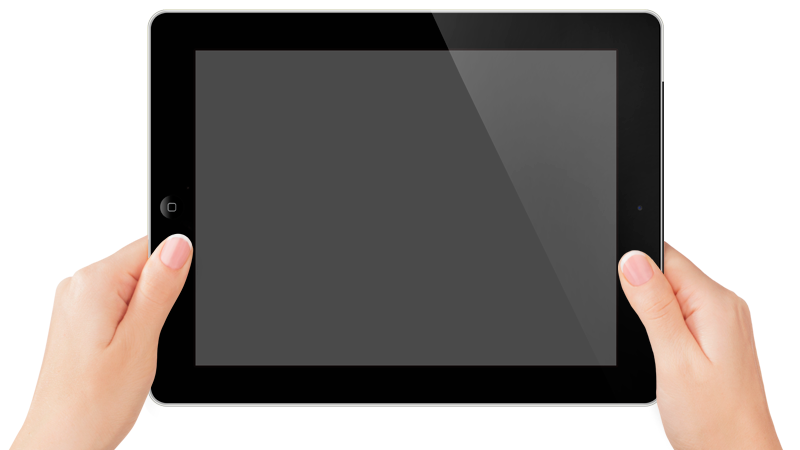 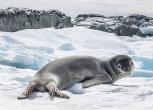 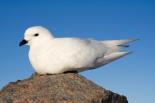 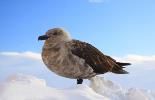 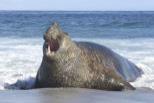 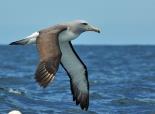 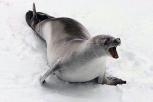 Пингвин не умеет летать, зато отлично плавает. Своё единственное яйцо самка укладывает на свои широкие лапы, а сверху накрывает животом.
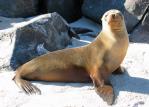 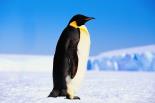 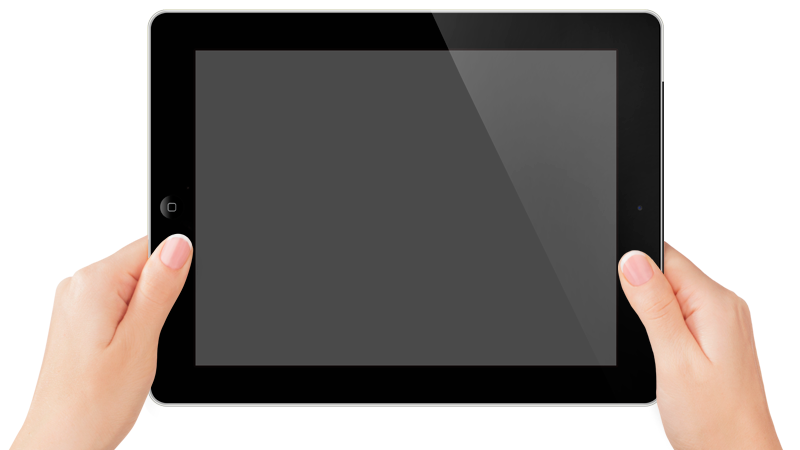 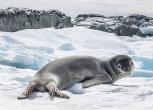 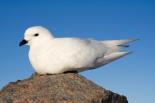 Пингвин
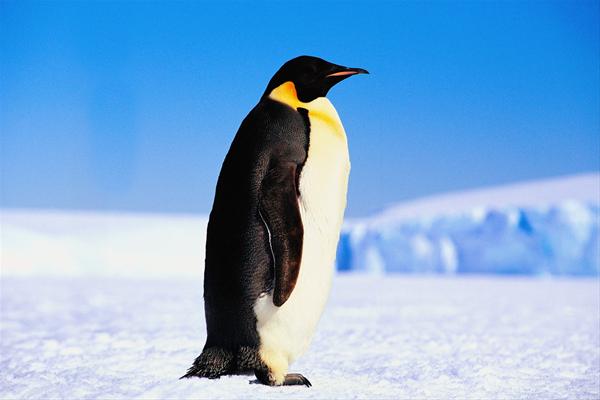 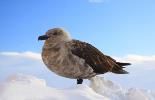 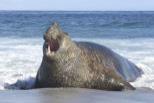 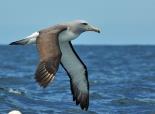 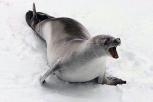 Один из самых опасных, сильных и свирепых хищников. Голова несколько приплюснутой формы, пасть имеет два ряда мощных зубов с клыками.
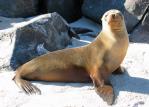 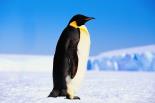 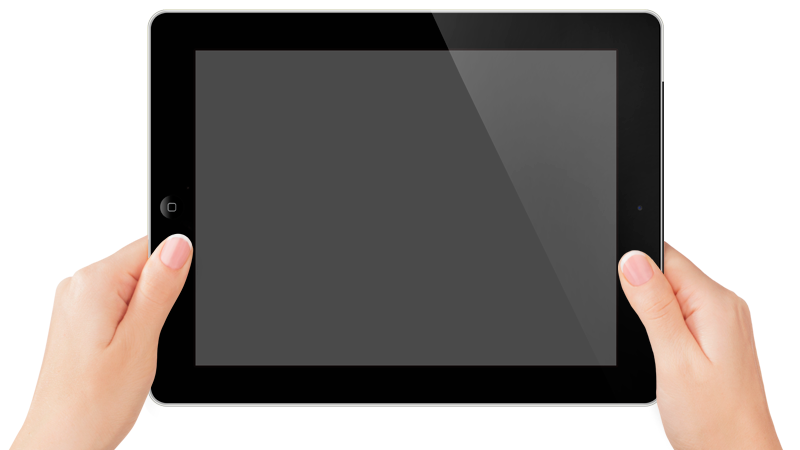 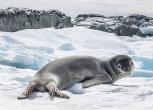 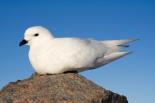 Морской леопард
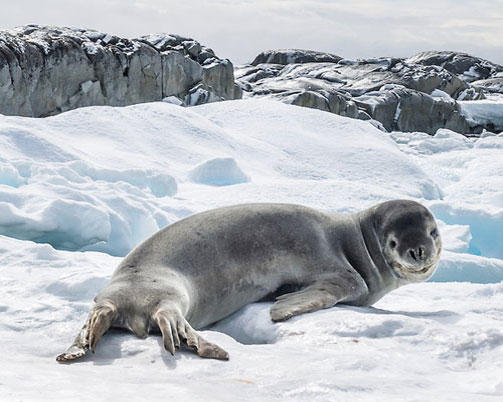 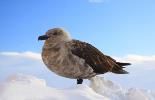 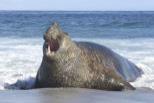 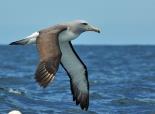 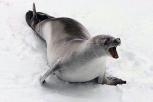 Животное обладает грубой морщинистой кожей. Сверху её покрывает редкий, жёсткий и короткий мех тёмно-бурого цвета. Живут эти животные 20 лет.
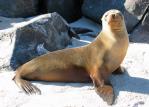 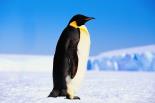 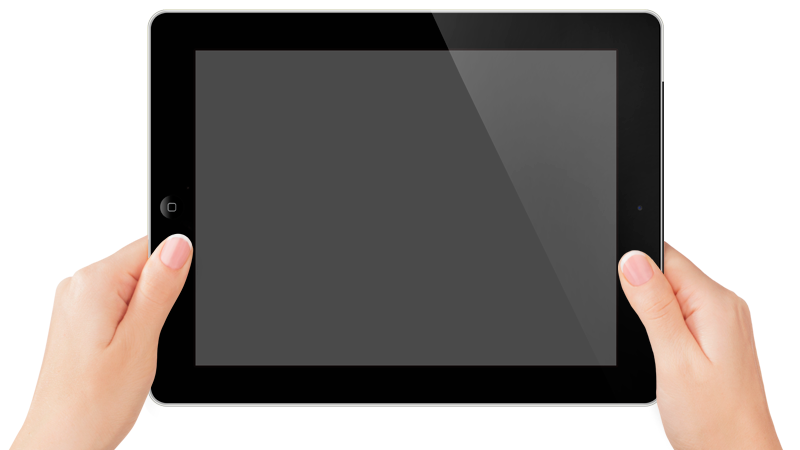 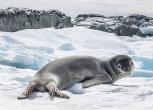 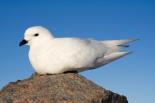 Южный морской слон
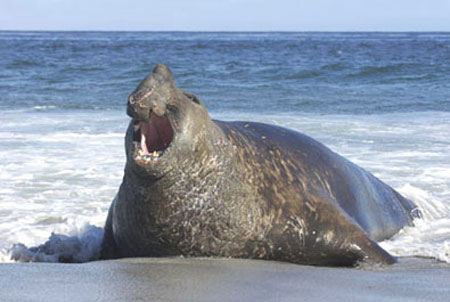 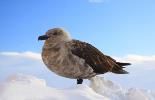 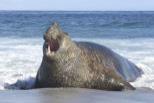 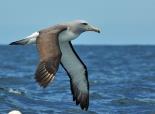 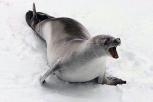 Морда у тюленя вытянутая, зубы имеют своеобразные выступающие зазубрины. Шкура зверя в течении года меняет свой цвет. Продолжительность жизни 25 лет.
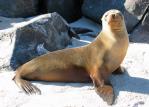 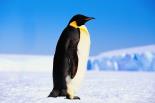 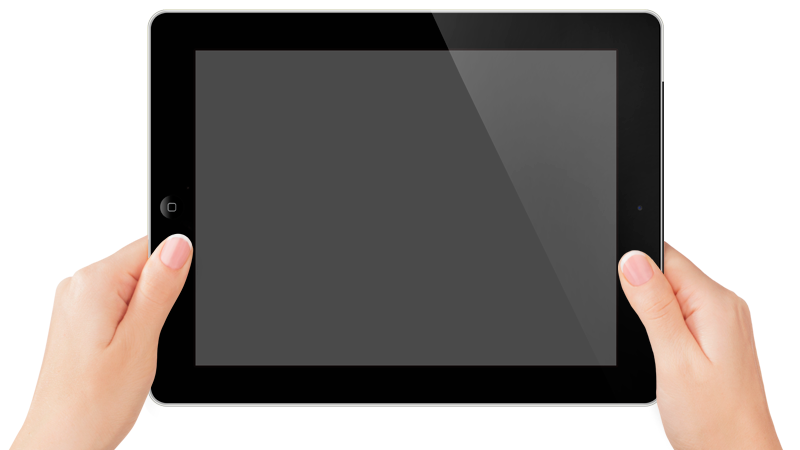 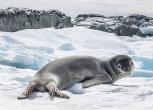 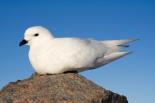 Тюлень-крабоед
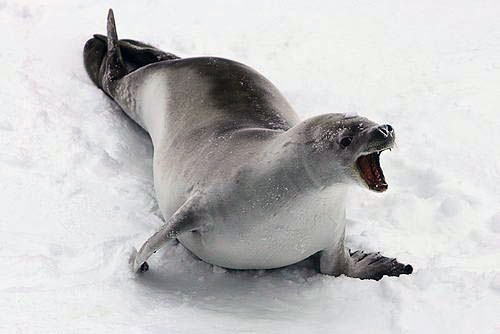 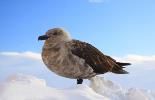 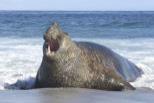 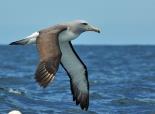 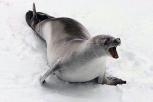 Изящный зверь довольно больших размеров. Окраска меха у большинства зверей серовато-коричневая, брюхо всегда светлее боков и спины.
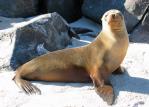 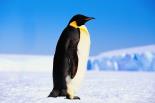 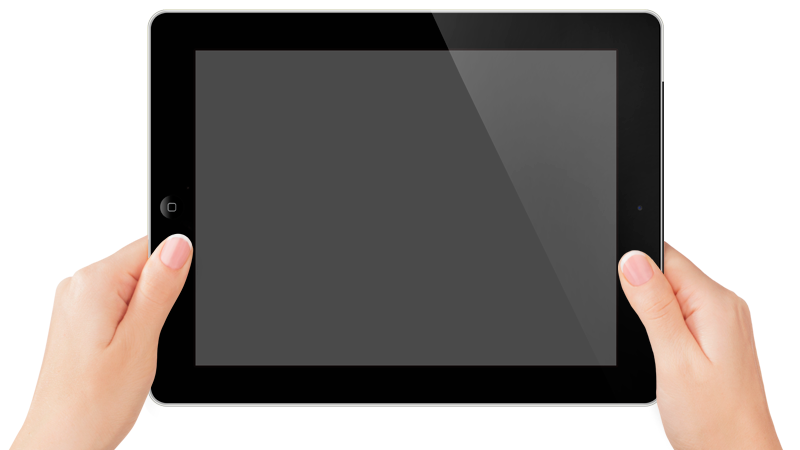 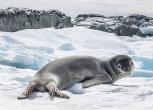 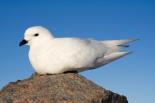 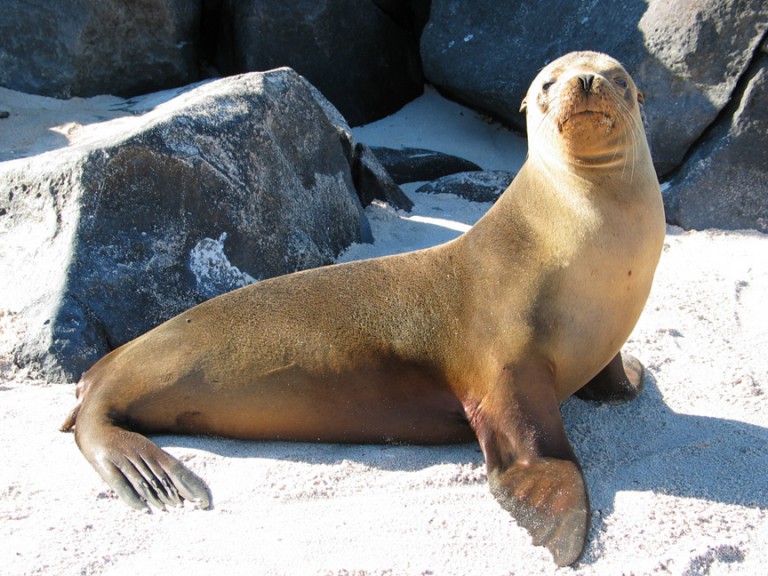 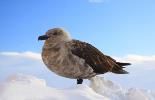 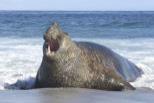 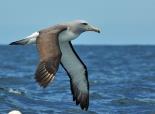 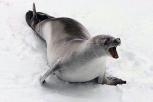 Морской котик
Небольшая белоснежная птица. Клюв чёрного цвета, очень крепкий и на конце загнут. На верхней части клюва располагается короткая полая трубка.
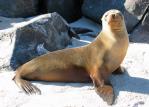 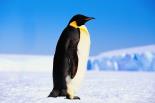 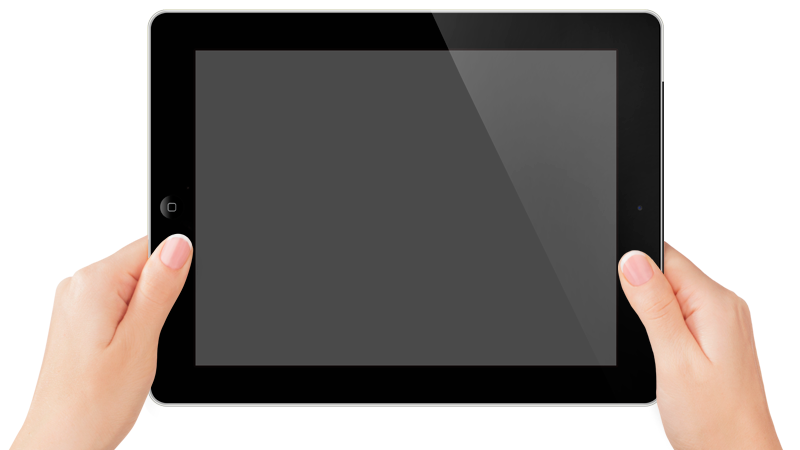 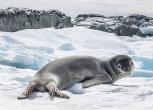 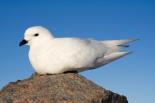 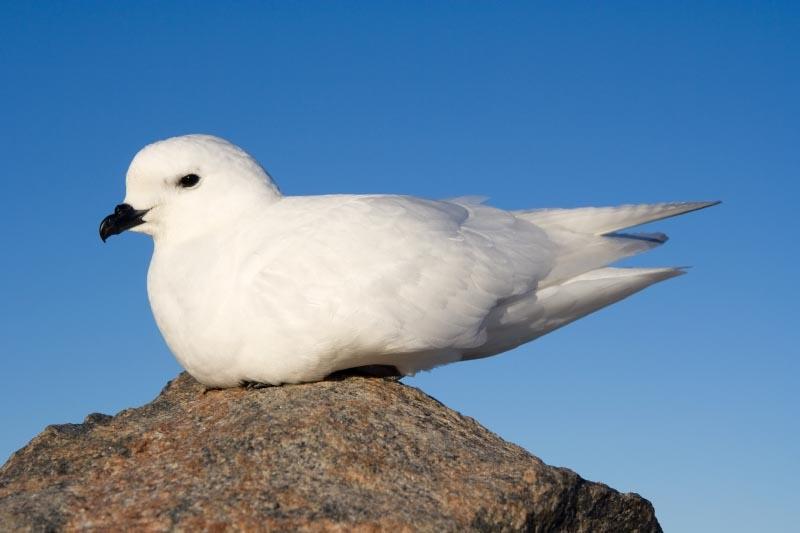 Снежный буревестник
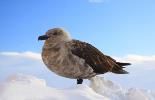 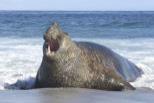 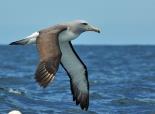 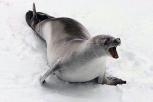 Длина тела птицы составляет 55 см. Размах крыльев достигает 135 см. Клюв крепкий, с острыми краями, загнутый на конце. Живут птицы около 40 лет.
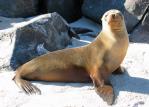 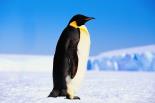 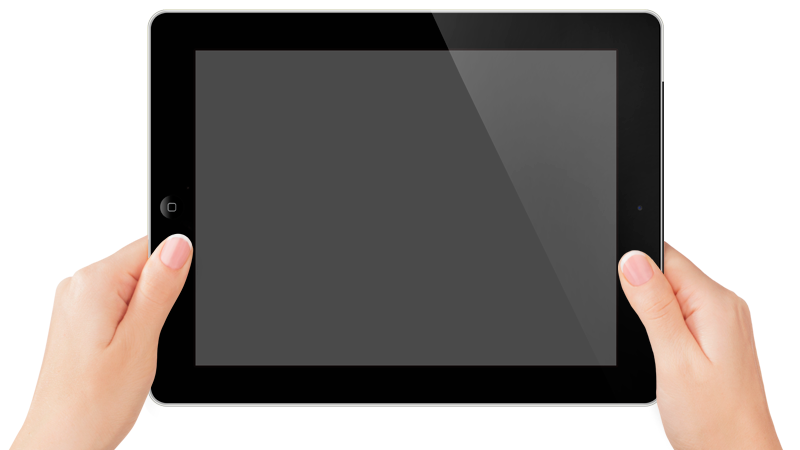 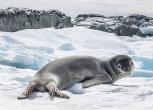 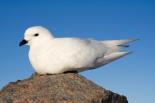 Поморник
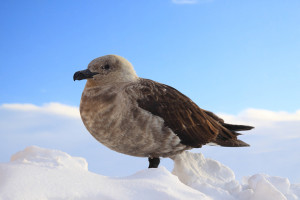 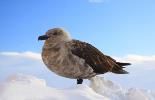 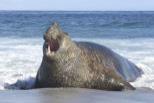 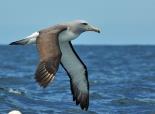 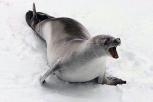 Очень большая и сильная птица. Крылья очень жёсткие и имеют дугообразную форму. Клюв большой, конец загнут, а края острые.
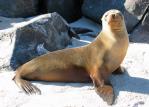 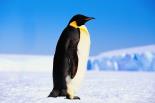 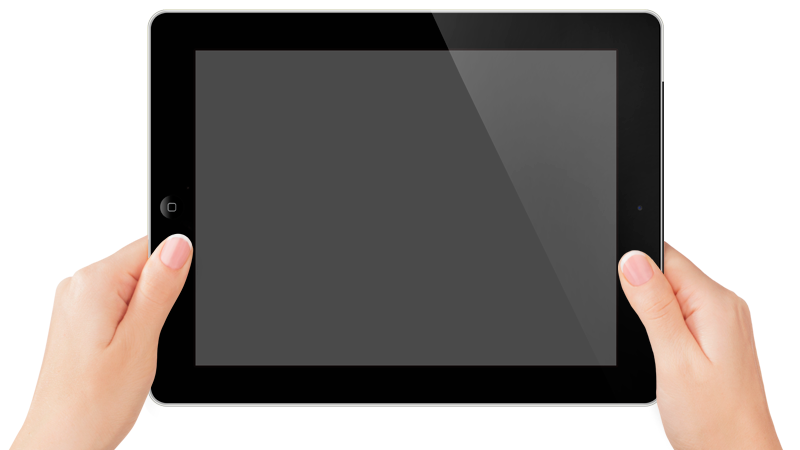 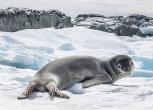 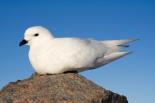 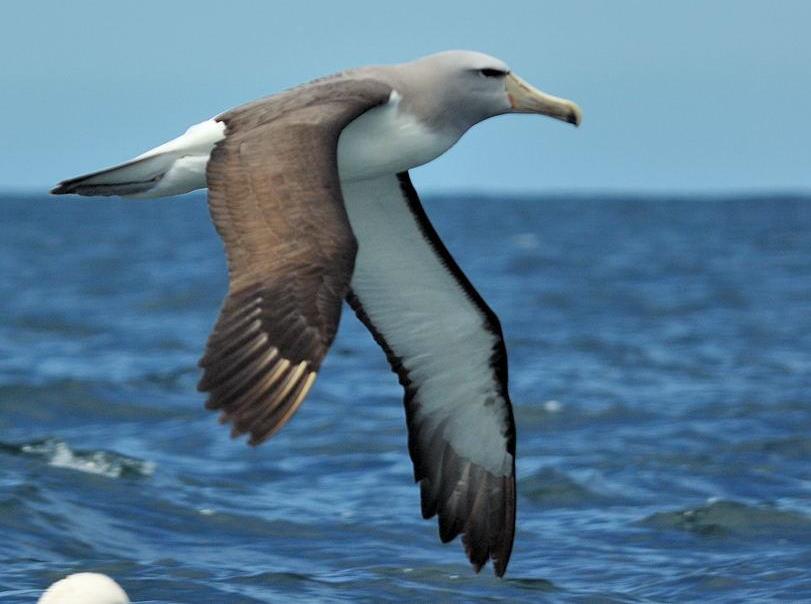 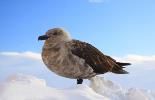 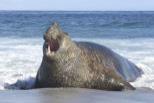 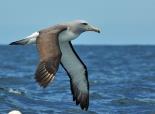 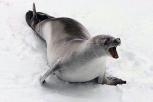 Альбатрос
Северный полюс- Арктика
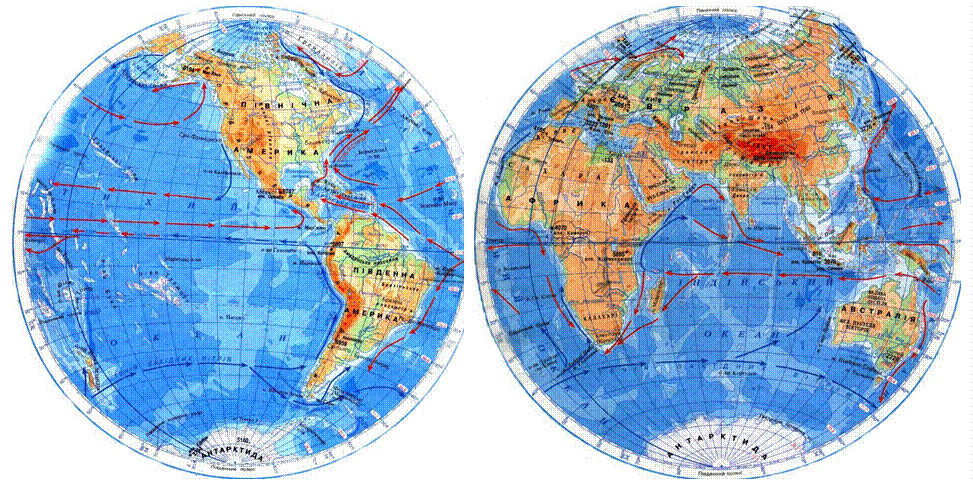 Южный полюс- Андарктида
Всё верно, Вопросик. А как ты думаешь может ли белый медведь охотиться на пингвинов?
Теперь я знаю, что мой друг Умка живёт в Арктике на Северном полюсе.
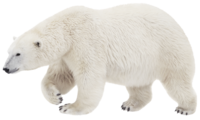 Конечно нет! Медведи живут на Северном полюсе, а пингвины- 
на Южном.
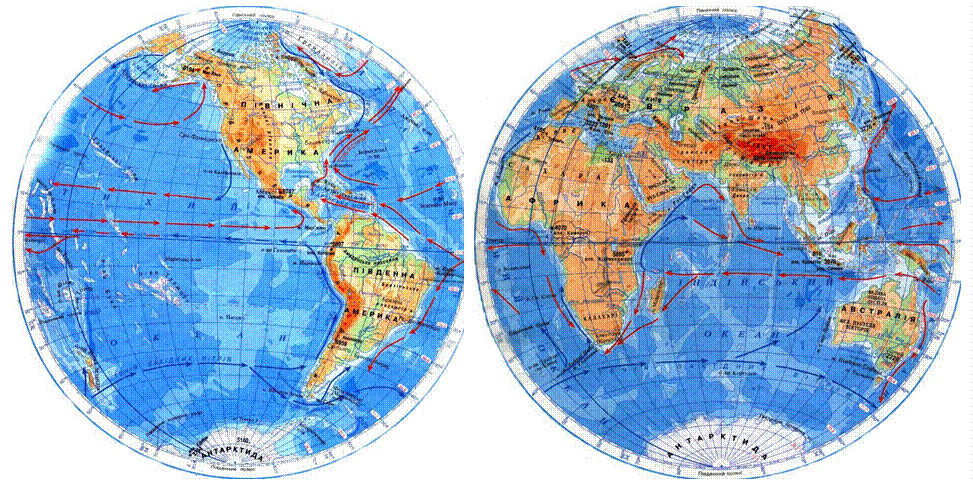 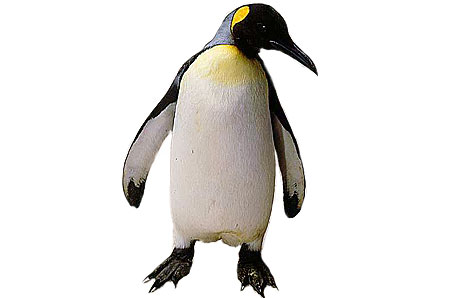 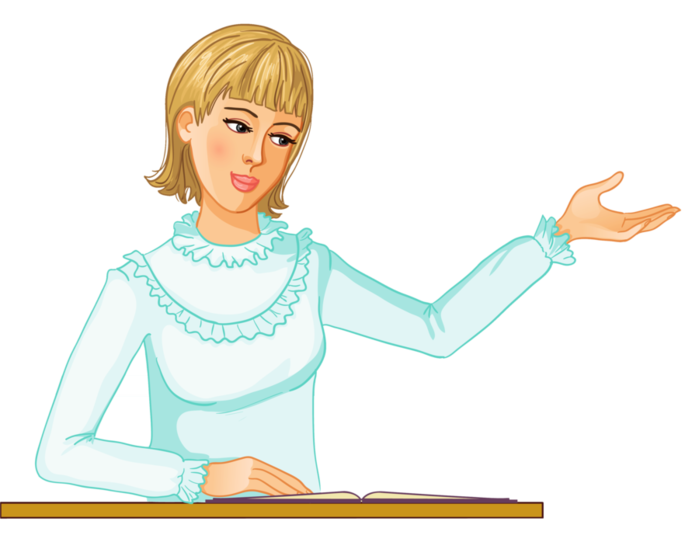 Спасибо, дети, 
за урок!